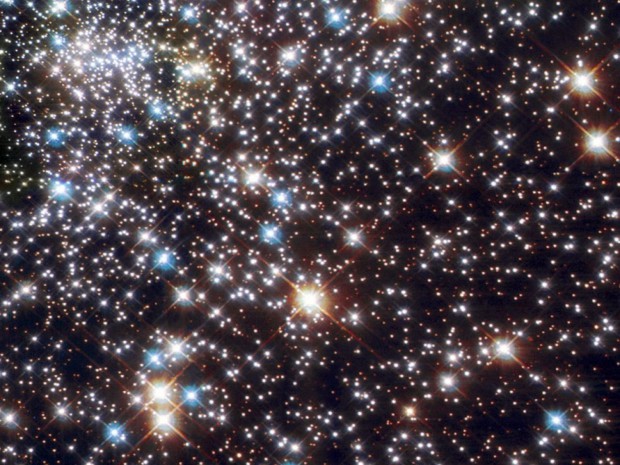 Космос
Загадки
Чтобы глаз вооружитьи со звездами дружить,Млечный путь увидеть чтобНужен мощный ….
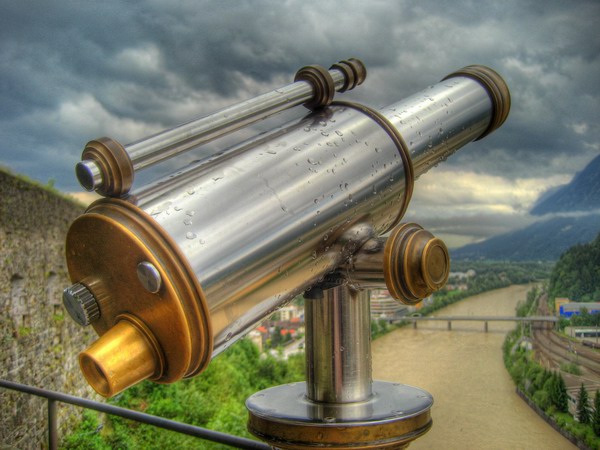 Телескопом сотни лет Изучают жизнь планет.Нам расскажет обо всем Умный дядя …
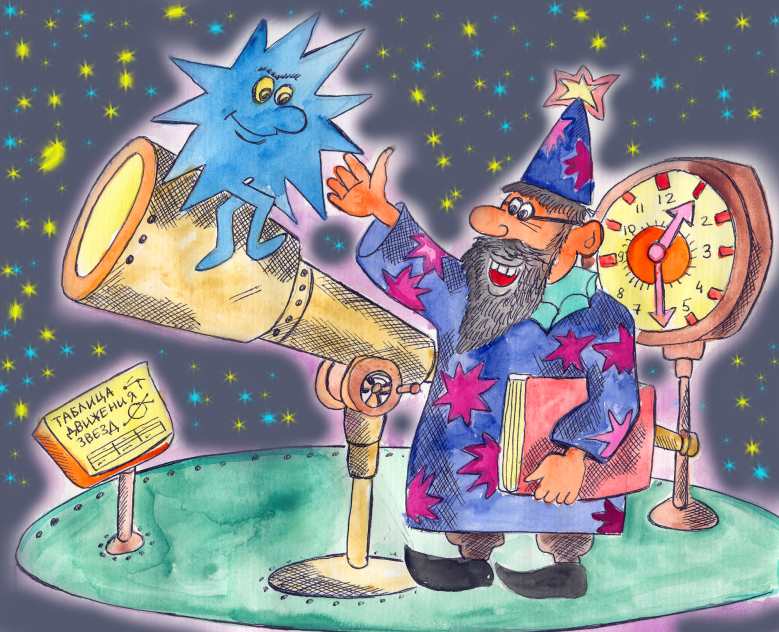 Астроном он звездочет,Знает все наперечет.Только лучше звезд виднаВ небе полная …
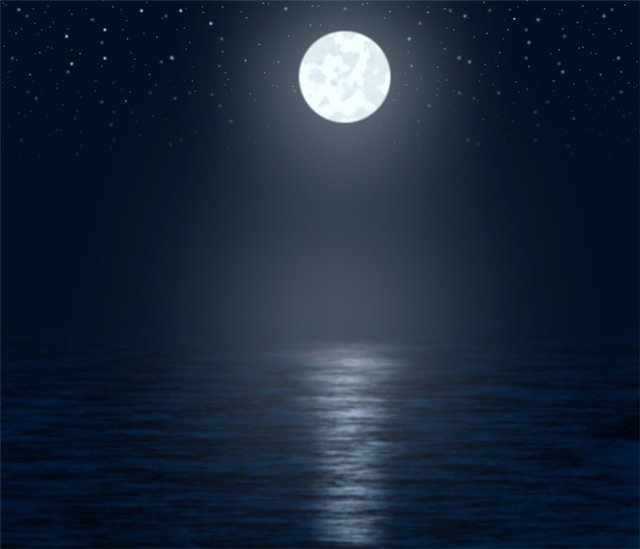 До Луны не может птицаДолететь и прилуниться,Но зато умеет это Делать быстрая  ….
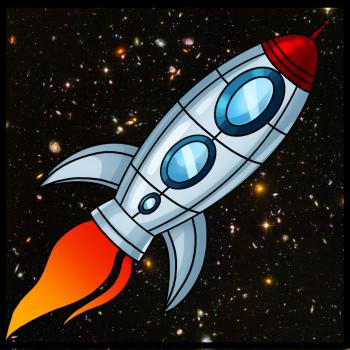 У ракеты есть водитель,Невесомости любитель.По-английски астронавт,А по-русски …
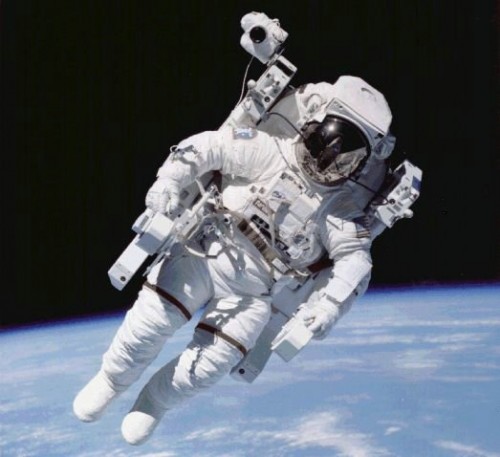 Планета голубая,Любимая, родная,Она твоя, она моя,А называется …
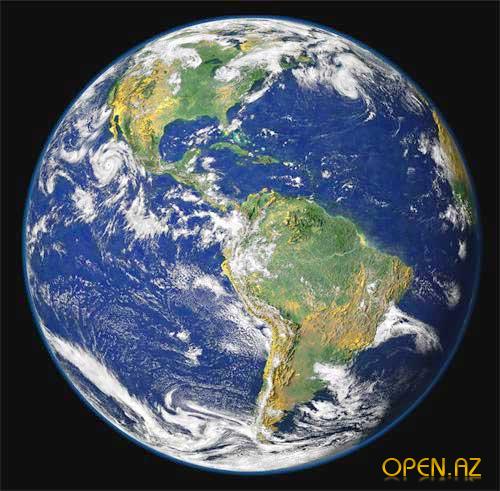 Самый первый в космос,Летел с огромной скоростью.Отважный русский пареньНаш космонавт …
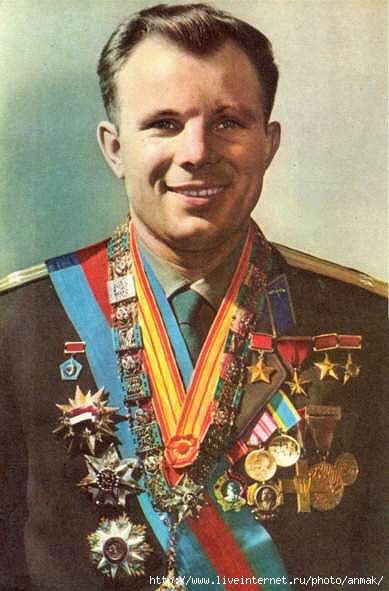 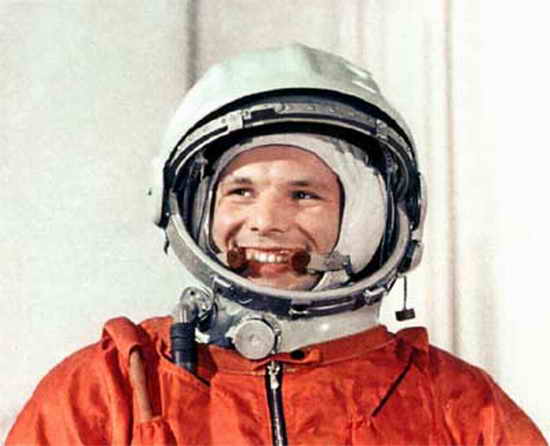 В космосе всегда мороз,лета не бывает.
Космонавт проверив трос, 
Что-то надевает.
Та одежда припасает
И тепло, и кислород.
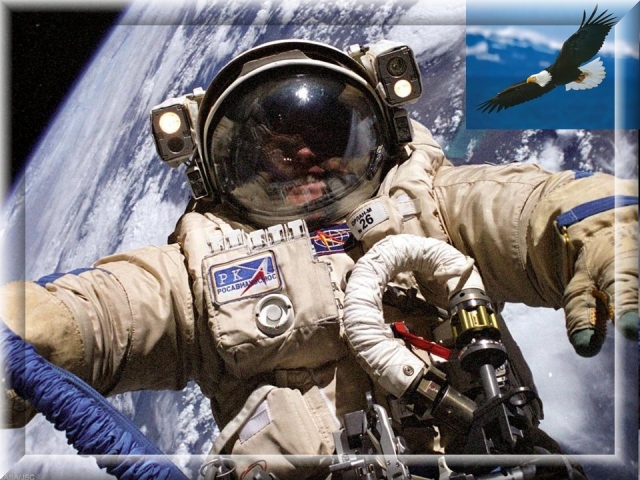 Молодцы!!!